4th Current Business Issues 
in African Countries
2023
BUSINESS AND WOMEN THE CASE OF AFRICAN WOMEN (LIBERIA AS A CASE STUDY)
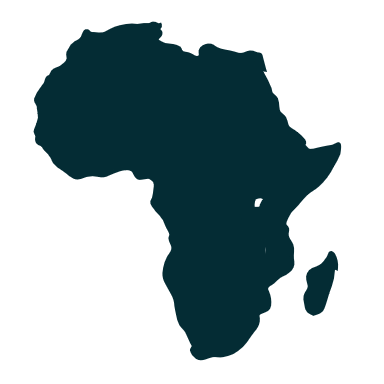 Evelyn Kpadeh Seagbeh 
Founder Just A Girl Initiatives
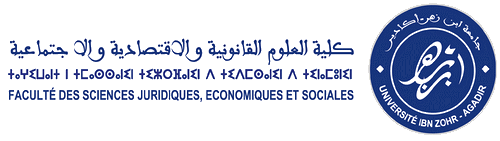 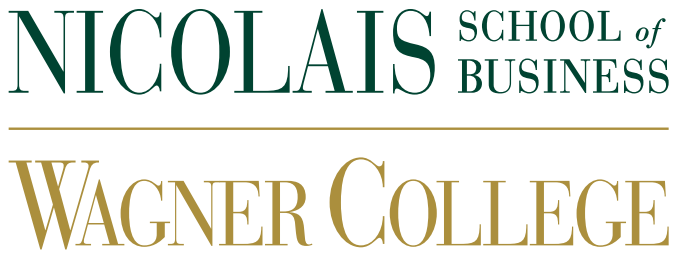 April 27 – 28, 2023                 WWW.CBIAC.NET
Introduction
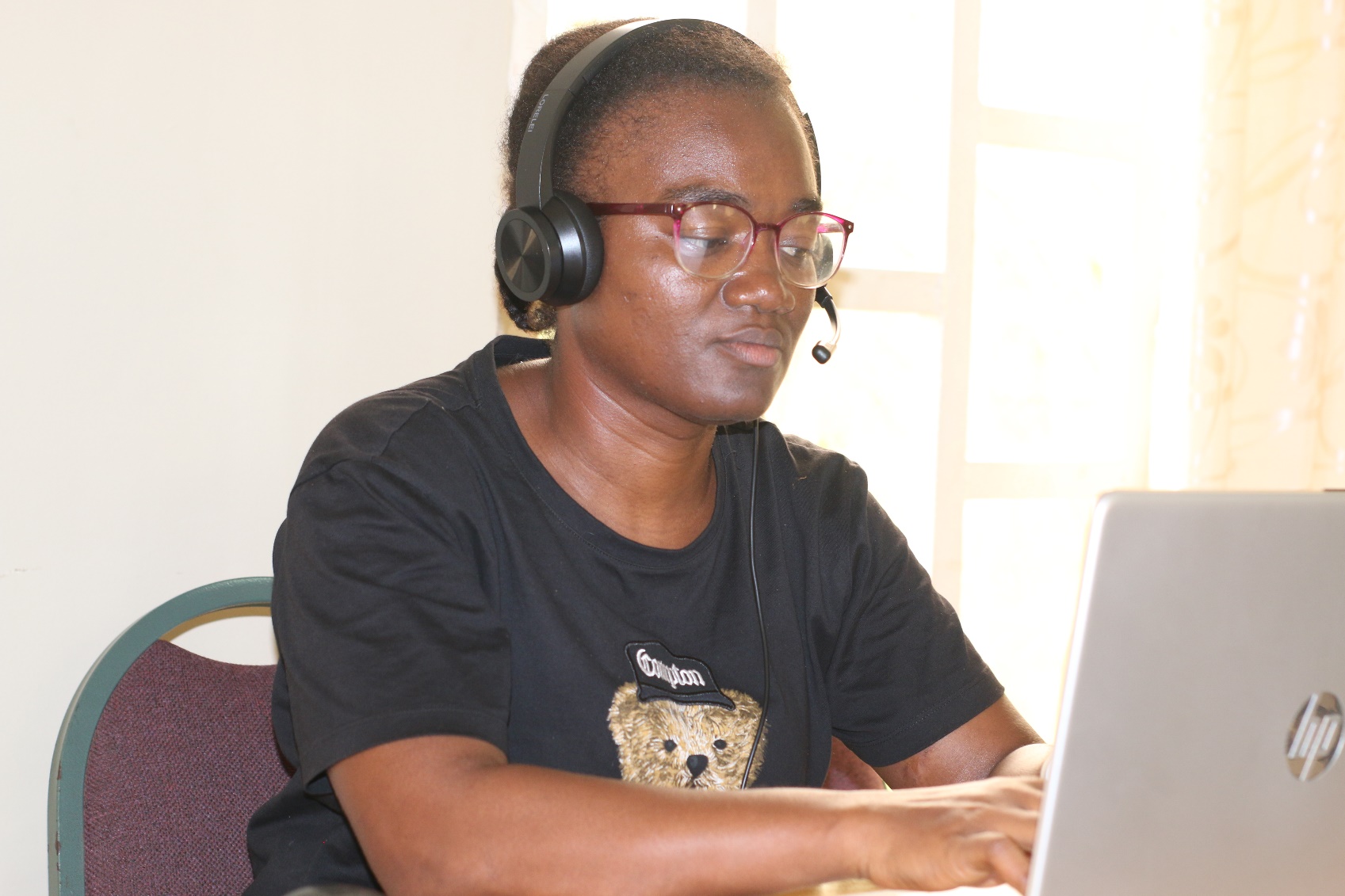 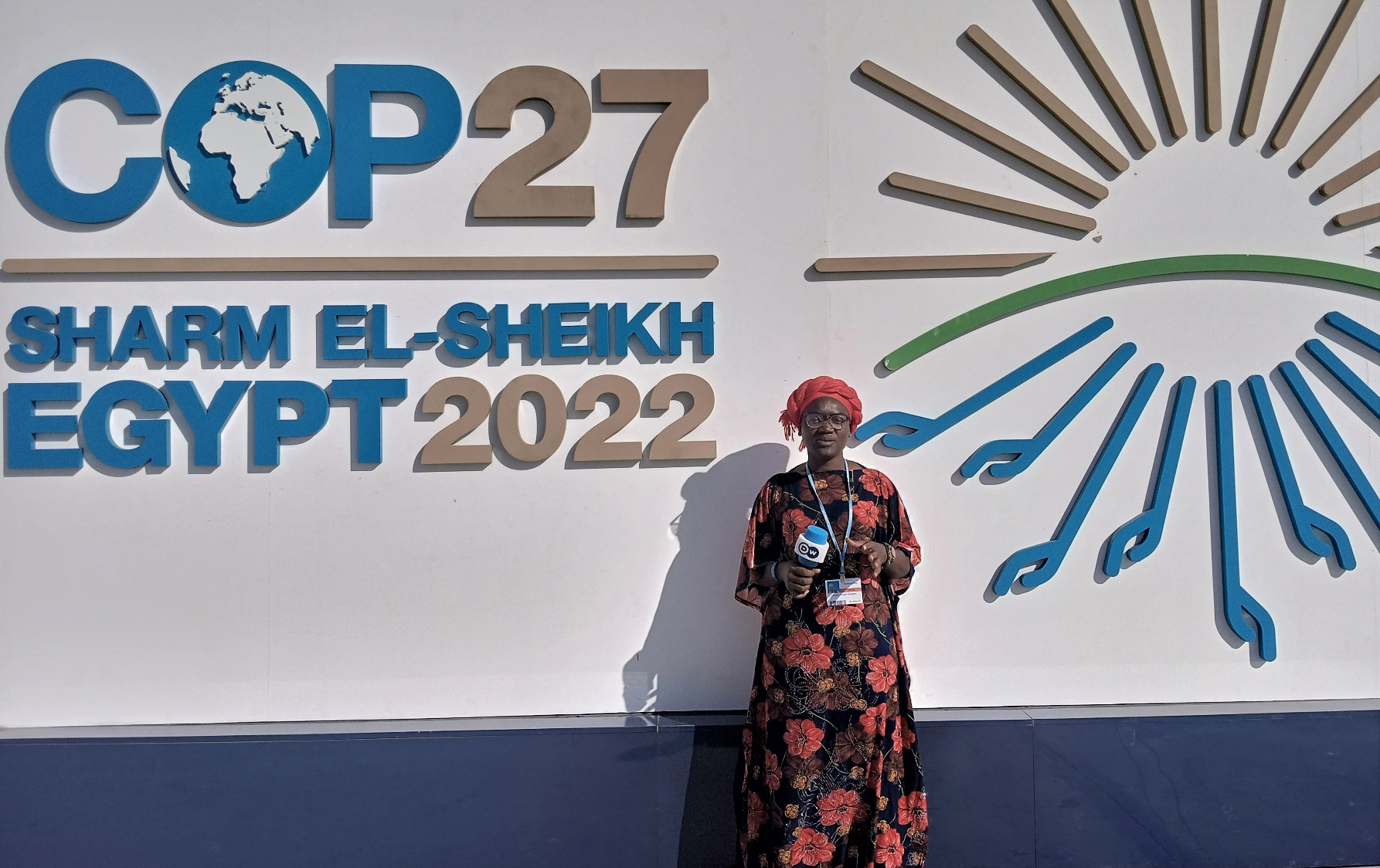 Passionate About Storytelling
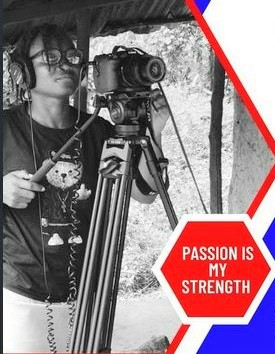 An Advocate of Girls and Women’s Rights
& Their Economic Empowerment
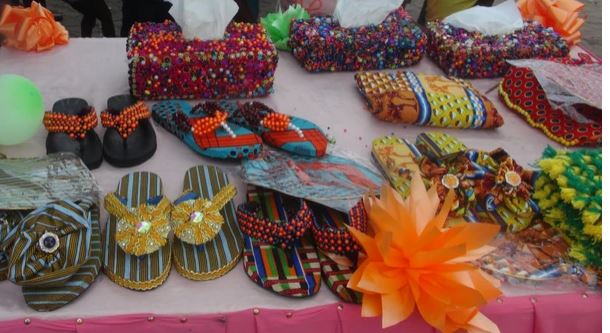 An Entrepreneur
2019/2020 COVID 19 Started it all
Everywhere was closed
Food, Water & medication were of priority
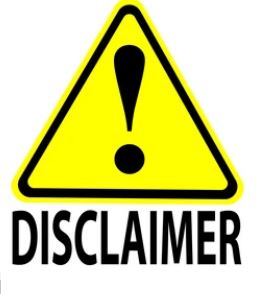 Business and Women, the case of African Women- Liberia as a case study
In Africa, women make up over 50% of the population. They play an integral part in Africa’s economy for several decades.

Their contributions are even more valuable in the case of countries emerging from conflict, such as Liberia, a post-war country &  COVID 19 that wrecked havoc globally

 In Liberia Women make up the larger part of the population (60%) in order to earn a living and sustain and provide for their families and communities they build or set up businesses.
I am not an economist 
Don’t Claim to be one 
Not a business experts 
Just Passionate about Storytelling, 
Research & My journalism work 
and advocacy put these matters to my heart.
Few Years Back
In Liberia, post-conflict and COVID 19 economies face a number of challenges.

 A few years ago women’s businesses stay at embryonic stages while just a few of them make big gains mainly due to three key limitations: knowledge of business vision, management; access to finance (constraints to accessing bank loans, high-interest rate and markets (retailer’s rights, high customs/tariff/taxes for importation).
Women Startup Businesses VS Loan
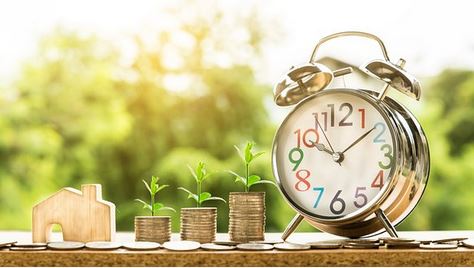 Women’s access to loans and one of the biggest challenges they face across the continent, especially for start-up businesses to support their small businesses.
 Banks would rather give their loans to S.M.Es, multinational corporations,  and big businesses with longer payment terms, and lower interest rates as compared to loans awarded to women and small businesses. 
Their payment terms are shooters and the interest rates are even higher (especially for micro loan)
When Liberian women do succeed getting bank’s loans, it is almost as if they are doing their business for the banks
The stress of paying back the money on time in order not to default
Banks In Liberia
International Bank Liberia Limited (IBL)
Access Bank 
Afriland Bank 
SIB Bank- Formerly GN Bank
Liberian Enterprise Development Finance Company (LEDFC) Bank
Eco Bank Liberia Limited
United Bank For Africa (UBA)
Global Bank Liberia 
Guaranty Trust Bank (GT)
Liberia Bank For Development & Investment (LBDI) 
Keystone Bank
World Bank Report on Liberian Women Entrepreneurs
2012 -Women Entrepreneurs, Liberian women are dynamic entrepreneurs. They are predominant among informal businesses in small-scale retail and trade.
 Women in Liberia are much more likely than men to be self-employed (69 %  of women compared to 56 %).
3 Banks as Case Studies
Loan Process with a few Banks in Liberia
The WB Data Furthers
34%
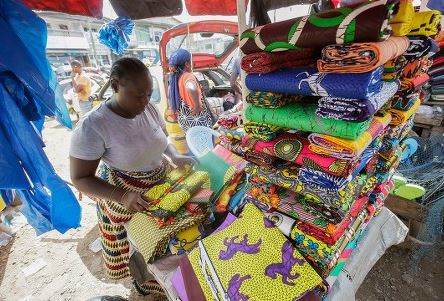 of Liberian women manage a fairly significant share of registered small.
Business Registration Process In Liberia
For small businesses, it’s  fairly much easier & faster than it was 10 years ago www.lbr.gov.lr 
For Sole Proprietorship-  It takes at most 2 weeks for a business Registration document to be ready for pick up after the form is filled out, payment done, and submitted to the Liberia Business Registry  (LBR) https://revenue.lra.gov.lr/businesses/ 
Business registrations are valid for a period of 12 months
Fees for small business registration is $ 2,000 Liberian Dollars (USD 12.5)
Corporations & foreign businesses: setup costs in Year 1 will amount to US$3,750 and annual company costs in Year 2 and thereafter will amount to US$1,050.
Gain Changing & Upside of Liberian Economy for Women
It’s Easy to get a business started in Liberia 
The economy is still fairly young (not much competition)
Price bargaining is allowed and deals can be somewhat amazing between the seller and the buyer 
If  women have access to finances (S.M.E  or Small Business Loans) with a good or reasonable time frame for repayment, within the space of 3-5 years her business is far more likely to be bigger and she’s able to pay back loans and stand on her own 
Scores of Liberian Businesses have made some real gains, from small scale they are not
The Downside
Women-owned businesses continue to be particularly vulnerable especially when it comes to expanding their investment,

The laws to protect Liberian/ small businesses are not that very strong and (Retailers’ Rights(A healthy Retailers Right gives birth to ‘Consumer Rights Protection) but the case of Liberian women wholesalers pricing are in a way where retailers make at most a dollar profit (rice, oil, other provisions) 

The World Bank, “countries that do not have strong laws that support and protect local businesses over foreign businesses struggle” as in the case of Liberia.
Foreign/Big businesses become the movers and shakers of the economies, the business climate is not very super for smaller businesses, 
lack of electricity,
Dual Currency (USD again the Liberian Dollars 
High customs duties on importation (women that do foreign businesses and ship goods into Liberia complain of this challenge
Conclusion: Women Game Changers
There are Liberian women who have successfully grown their businesses from smaller to bigger skill managing to navigate between the odds

There are women entrepreneurs that are now shipping goods from Togo, Dubai, 

 The UN Women's Next Level Business Program for Market Women brought financial literacy skills to women in the marketplaces of Monrovia, and provided &in those workshops, women learn about budgeting principles for small businesses and how to open a bank account, and save profits.
A Great Business Success Story of Amanda Ajami, a Nutritional Food Practitioner Featured on the German Radio-DW Africa (IWD March 8, 2023)
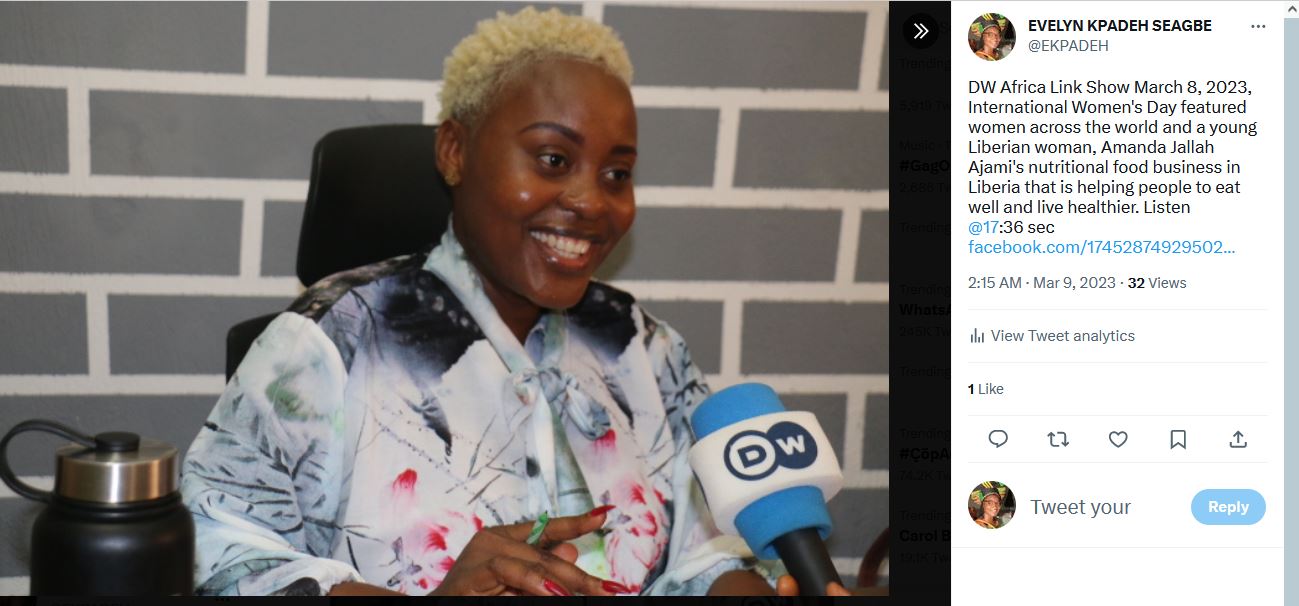